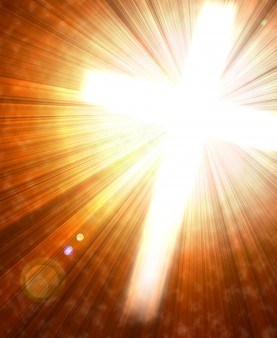 Life in the Son
Walking Daily as a Child of God
Beware of Dangerous Doctrine

By Scott Abernathy
Beware of Dangerous Doctrine
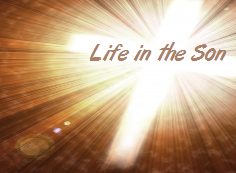 “Beloved, do not believe every spirit, but test the spirits to see whether they are from God, for many false prophets have gone out into the world.”  1 John 4:1
Beware of Dangerous Doctrine
During the time in which the epistles of John were written, a dangerous false religion known as Gnosticism was circulating.
Gnostics denied that Jesus literally came in the flesh.
They taught that salvation was attained through special knowledge rather than obedient faith.
They believed that their actions had no bearing on their salvation.
Do you think that may have appealed to some?
Beware of Dangerous Doctrine
Though the term Gnosticism is not used in the Bible, it seems that John was combating that doctrine.
John emphatically states that Jesus indeed literally and physically came to earth.             1 John 1:1-3; 4:2-3.
He makes it clear that we cannot walk in darkness and practice sin, while claiming fellowship with God. 1 John 1:6; 3:4
Beware of Dangerous Doctrine
John’s direct confrontation of gnostic beliefs, along with many warnings in the Bible alerts us to the real danger of following false teachers and doctrines.          2 John 7-9.
This is in contrast to the popular saying, “it doesn’t matter what you believe as long as you are sincere”.
Beware of Dangerous Doctrine
Consider the following beliefs of 5 people:
Beware of Dangerous Doctrine
The Bible contains many warnings against false doctrines and false teachers:
Matthew 7:15.  “Beware of false prophets”
Romans 16:17-18. “Watch out for those who cause divisions…..contrary to sound doctrine”
Titus 1:15.  “…there are many who are insubordinate, empty talkers and deceivers”
1 Timothy 4. “…in latter times some will depart from the faith, giving heed to deceiving spirits and doctrines of demons”
Beware of Dangerous Doctrine
Acts 20:29-31.  “…..  fierce wolves will come in among you, not sparing the flock; and from among your own selves will arise men speaking twisted things, to draw away the disciples after them..”
2 Timothy 3:13. “evil people and impostors will go on from bad to worse, deceiving and being deceived.”
Galatians 1:8. “…But though we, or an angel from heaven, preach any other gospel unto you than that which we have preached unto you, let him be accursed.”
Hebrews 2:1. “Therefore we must pay much closer attention to what we have heard, lest we drift away from it.”
And many more……
Consequences of Following False Doctrine
We may reject sound doctrine, and instead listen to those who teach what appeals to us.                   2 Timothy 4:3.
We may destroy the faith of others.                          2 Timothy 2:17-18.
We may be deceived into regularly falling for one teaching/belief after another.  Ephesians 4:14.
It can cause our worship to be in vain.           Matthew 15:8-9.
We can lose our souls.                                                 2 John 8; 2 Peter 3:16-17; 2 Thessalonians 2:11-12.
Characteristics of False Teachers
They may seem sweet and pleasant to us. Matthew 7:15-20.  2 Corinthians 11:14.
They may have a considerable following.      2 Peter 2:1-2.
They may sound good and flatter us.   Romans 16:17-18.
They may appeal to human wisdom and philosophy.  Colossians 2:8.
Characteristics of False Teachers
Initially, they may quietly and privately teach their beliefs. 2 Peter 2:1.
They may take advantage of simple minded people.  Romans 16:18; 2 Timothy 3:6;               2 Peter 2:14.
They may appear to be godly in some ways.       2 Timothy 3:5.
They may twist or take passages out of context to make their arguments.  2 Peter 3:15-18;  Matthew 4:1-11.
Their fruits and works will reveal them.  Matthew 7:16.
Characteristics of False Teachers
False teachers do not necessarily take the most “liberal” position on an issue.
The Jewish sect known as Pharisees during Jesus’ day was very strict.
They had established rules to help keep themselves and others from violating God’s commands.
Though their rules may have been established with good intentions, the Pharisees expected people to follow them as though they were God’s laws.
They focused on following the small details of God’s laws (which were still important), but ignored the “weightier matters”.
How Do I Avoid Following False Doctrine and Practices?
Spend time letting God talk to you through His word.  Study God’s word. 2 Timothy 2:15; 2 Timothy 3:16-18.
Compare teachings of men to the epistles written by inspired writers.  1 John 4:1-6;                                          1 Thessalonians 5:21; Revelation 2:2; Galatians 1:8-9.
Be careful to avoid the influence of false teachers. Romans 16:17-18.
This would include being very careful with the use of books, articles, and religious instruction from those who do not fully teach the truth.
Don’t spend more time reading uninspired books (including religious ones) than you do reading God’s word.
How Do I Avoid Following False Doctrine and Practices?
Do not endorse, provide encouragement, or lend support to them. 2 John 8-11; Romans 16:17; Ephesians 5:6-11.
This would include social media “posts”, “likes”, “shares”, etc. that endorse unsound doctrine or practices.
It would also include participating in unscriptural activities.
Make sure to teach and follow “sound doctrine”.  Titus 2:1; 2 Timothy 1:13; 2 Timothy 4:3.
How Do I Avoid Following False Doctrine and Practices?
Don’t compromise with those who teach error or engage in practices inconsistent with Biblical principles. Galatians 2:11-14.
Peter compromised with the Jews and showed partiality.
Peter’s actions influenced Barnabas to do the same.
Paul confronted this error.
Don’t expect to help lead someone out of error by compromising with it.
How Do I Avoid Following False Doctrine and Practices?
Be careful in personal relationships with those who are not grounded in sound doctrine and practices.  1 Corinthians 15:33.
Many people have allowed friendships and romantic feelings to alter their views, and as a result no longer adhere to sound doctrine.  1 Kings 11:1-8.
You are particularly vulnerable when you are away from the regular influences of your immediate family and congregation.  2 Chronicles 24.
This may especially be true of friends, acquaintances, etc. who may have a similar background as you.                 1 Kings 12:1-21.   2 Chronicles 24:17-19.
Taking a Stand Against False Doctrine Requires:
Courage and boldness.
Joshua and Caleb stood against the Spies & People.          Numbers 13-14.
Peter and the Apostles did not yield to the Jewish Council’s demands to stop preaching about Jesus.  Acts 5:28-29.
Willingness to sever close ties if necessary.    Matthew 10:35-38; Galatians 2:11.    
Knowledge of the truth.  Hosea 4:6;               Colossians 1:10-11.  Romans 10:1-3. 2 Peter 3:18.
Gentleness.  Acts 18:24-28; Galatians 6:1.
Willingness to suffer persecution. 2 Timothy 3:12.
Taking a Stand Against False Doctrine Requires
Soundness, grace, and wisdom in speech. Titus 2:8; Colossians 4:5.
Willingness to be labeled a troublemaker, fault finder, judge, etc. 1 Kings 18:17;      Acts 5:28.
Love.  1 Corinthians 13.
Willingness to be different.  Titus 2:14;         1 Peter 2:9; Hebrews 11:24-26.
Public identification of false doctrines and those who teach them. Numerous passages.
Beware of Dangerous DoctrineSummary
The Bible has many warnings against following false doctrines.
God cares about our beliefs and practices.  Sincerity alone in religion isn’t sufficient.
Following false doctrines may cause us and others to lose our souls.
False teachers are not always easy to identify.
False teachers and their doctrines may have an appeal to us.
We may be required to publicly identify false teachers.
Beware of Dangerous DoctrineSummary
Our personal relationships may make us vulnerable to accepting false doctrines.
Taking a stand for truth may sever personal relationships.
Bible Knowledge is a necessity for combating false doctrine.
Courage, gentleness, boldness, sound speech, and love are all necessary when dealing with a false teacher.
Beware of Dangerous DoctrineFinal Thoughts
“…..take care that you are not carried away with the error of lawless people and lose your own stability. But grow in the grace and knowledge of our Lord and Savior Jesus Christ. To him be the glory both now and to the day of eternity. Amen.” 2 Peter 3:17b-18.

“Let no one despise you for your youth, but set the believers an example in speech, in conduct, in love, in faith, in purity”.                      1 Timothy 4:12.
Beware of Dangerous DoctrineFinal Thoughts
“Keep your heart with all vigilance,for from it flow the springs of life.”      Proverbs 4:23.
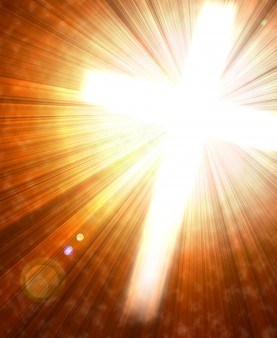